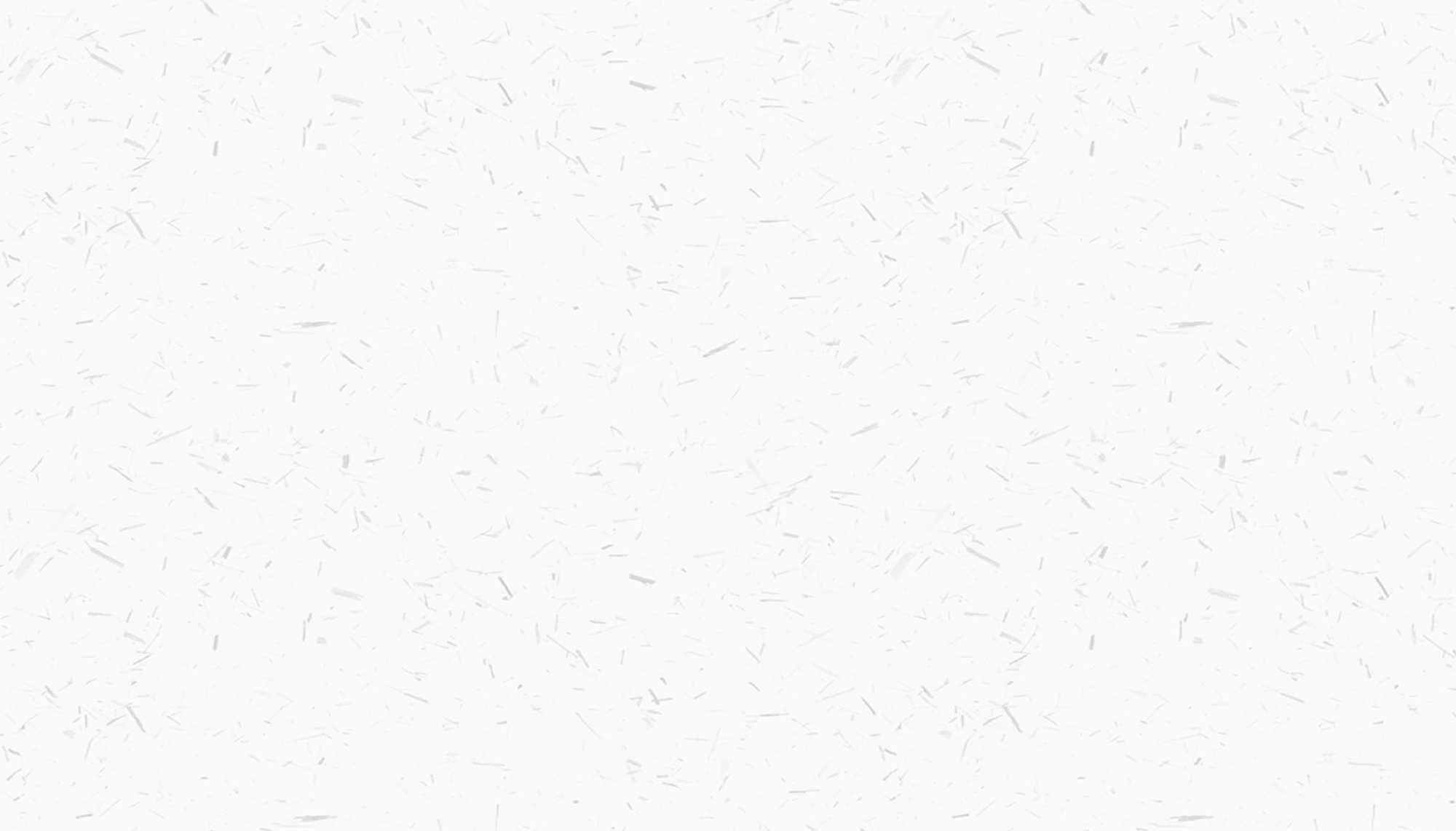 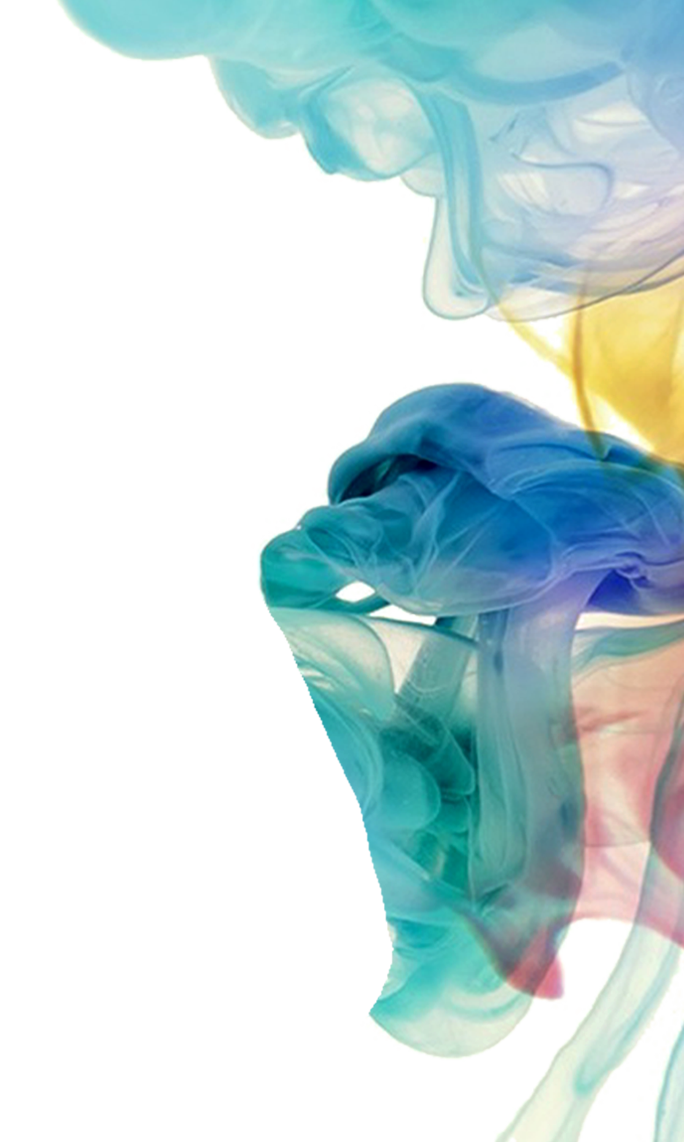 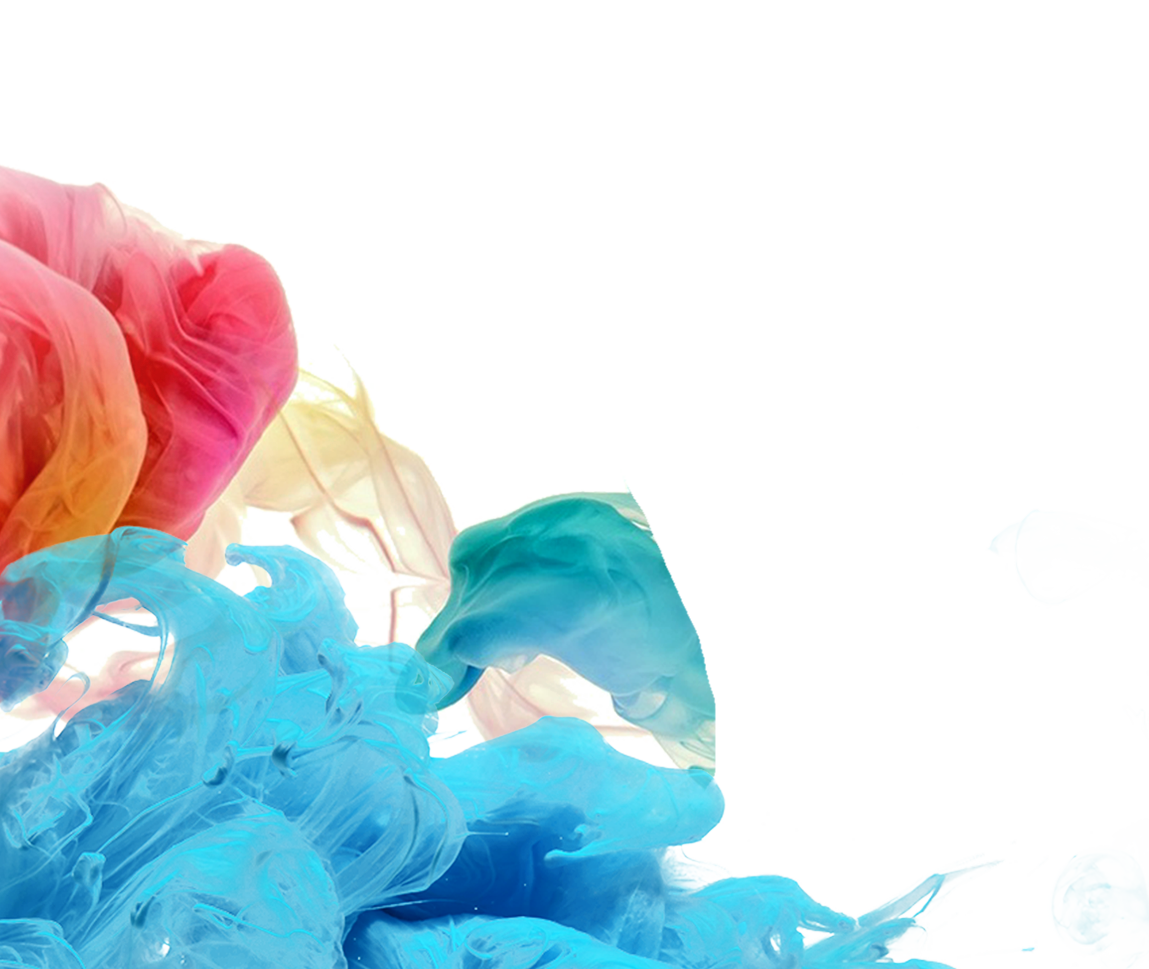 此处添加您的副标题及其他内容
水彩风总结述职PPT
工作总结 / 述职报告 / 工作培训 / 公司会议
20XX year-end summary work summarizes the boutique PPT  About the summary text input or copy here
汇报人：xx
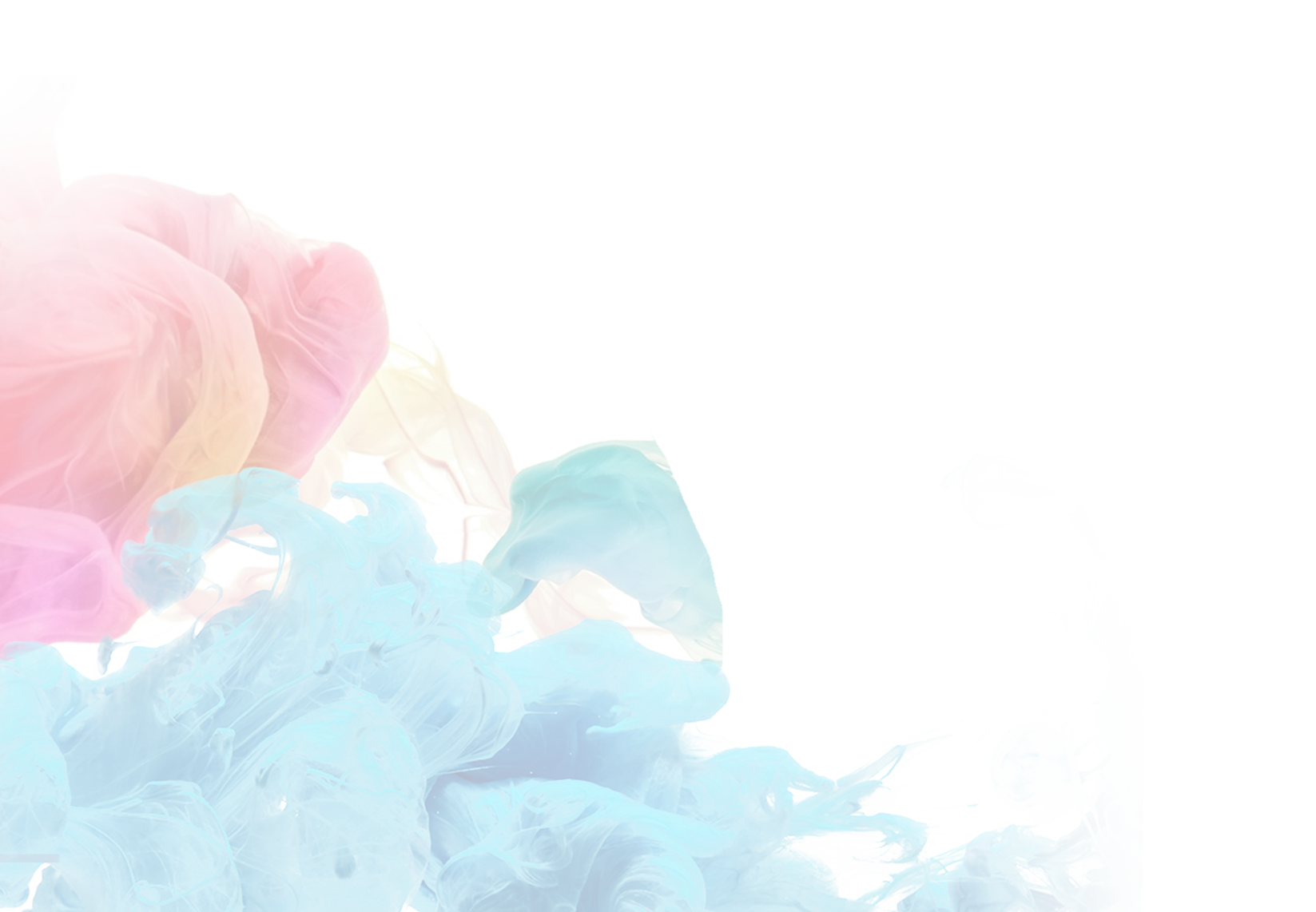 目录
CONTENTS
01
02
03
04
05
06
添加您的标题
添加您的标题
添加您的标题
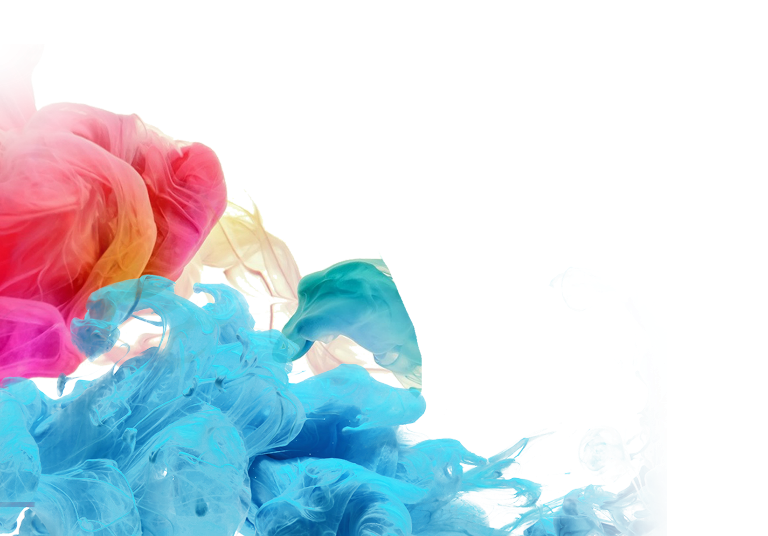 添加您的标题
添加您的标题
添加您的标题
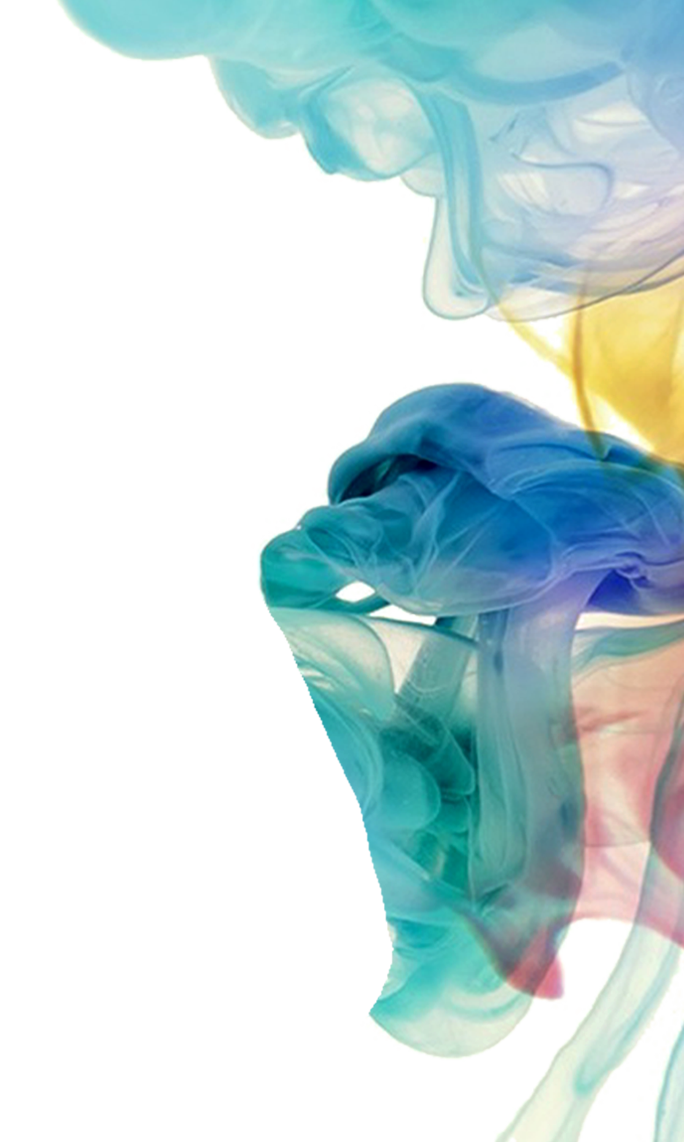 01
添加您的标题
PART
副标题
副标题
副标题
副标题
副标题
添加您的标题
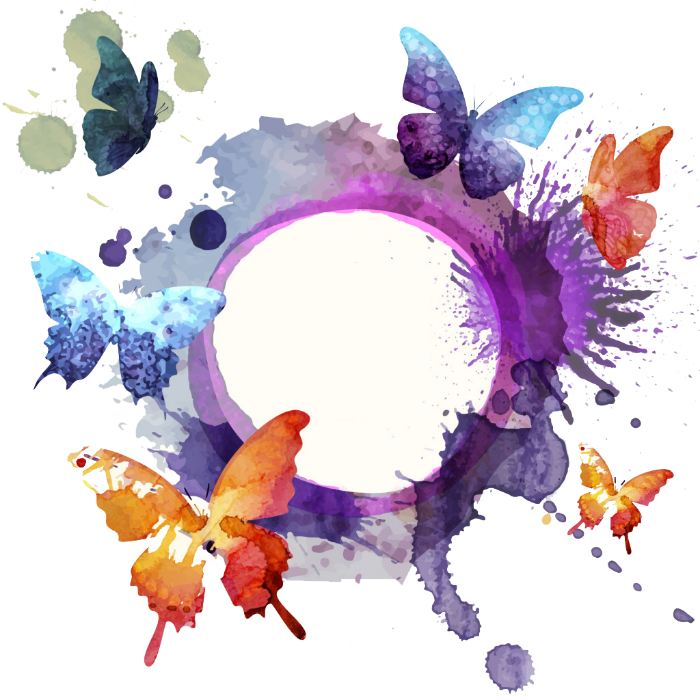 基本情况简介
此处添加详细文本描述，建议与标题相关并符合整体语言风格，语言描述尽量简洁生动。尽量将每页幻灯片的字数控制在  200字以内，据统计每页幻灯片的最好控制在5分钟之内。
添加
标题
活动开展原因
此处添加详细文本描述，建议与标题相关并符合整体语言风格，语言描述尽量简洁生动。尽量将每页幻灯片的字数控制在  200字以内，据统计每页幻灯
添加您的标题
添加标题
添加标题
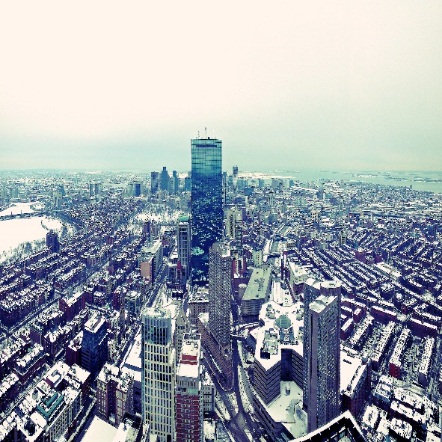 此处添加详细文本描述，建议与标题相关并符合整体语言风格，语言描述尽量简洁生动。尽量将每页幻灯片的字数控制在  200字以内，据统计每页幻灯片的最好控制在5分钟之内。
此处添加详细文本描述，建议与标题相关并符合整体语言风格，语言描述尽量简洁生动。尽量将每页幻灯片的字数控制在  200字以内，据统计每页幻灯片的最好控制在5分钟之内。
添加您的标题
此部分内容作为文字排版占位显示
此部分内容作为文字排版占位显示
消费认知
激发购买
促进销售
此部分内容作为文字排版占位显示
此部分内容作为文字排版占位显示
产品推广
添加您的标题
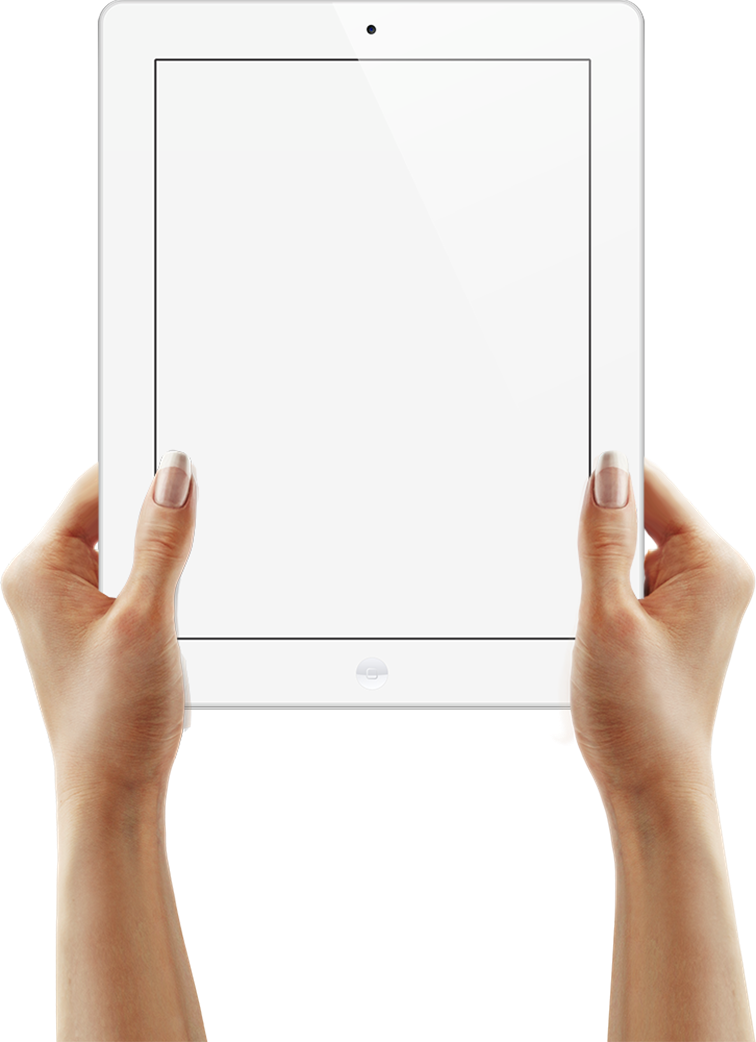 主要职责
进度把控
人员培训
组织协调
现场指挥
在此输入章节详细文字介绍，表达主题的含义合图表的意义，在此输入章节详细文字介绍，表达主题的含义合图表的意义。在此输入章节详细文字介绍，表达主题的含义合图表的意义在此输入章节详细。
待用名
职务名称
添加您的标题
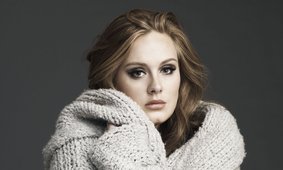 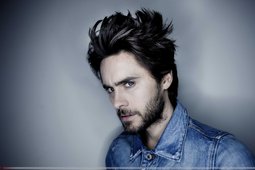 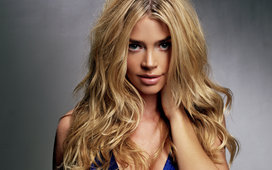 待用名
待用名
待用名
主要职能及成绩
点击录入你的综合描述说明，点击录入你的综合描述说明。
主要职能及成绩
点击录入你的综合描述说明，点击录入你的综合描述说明。
主要职能及成绩
点击录入你的综合描述说明，点击录入你的综合描述说明。
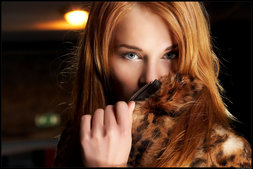 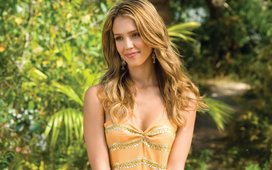 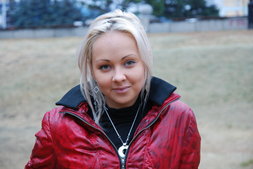 待用名
待用名
待用名
主要职能及成绩
点击录入你的综合描述说明，点击录入你的综合描述说明。
主要职能及成绩
点击录入你的综合描述说明，点击录入你的综合描述说明。
主要职能及成绩
点击录入你的综合描述说明，点击录入你的综合描述说明。
添加您的标题
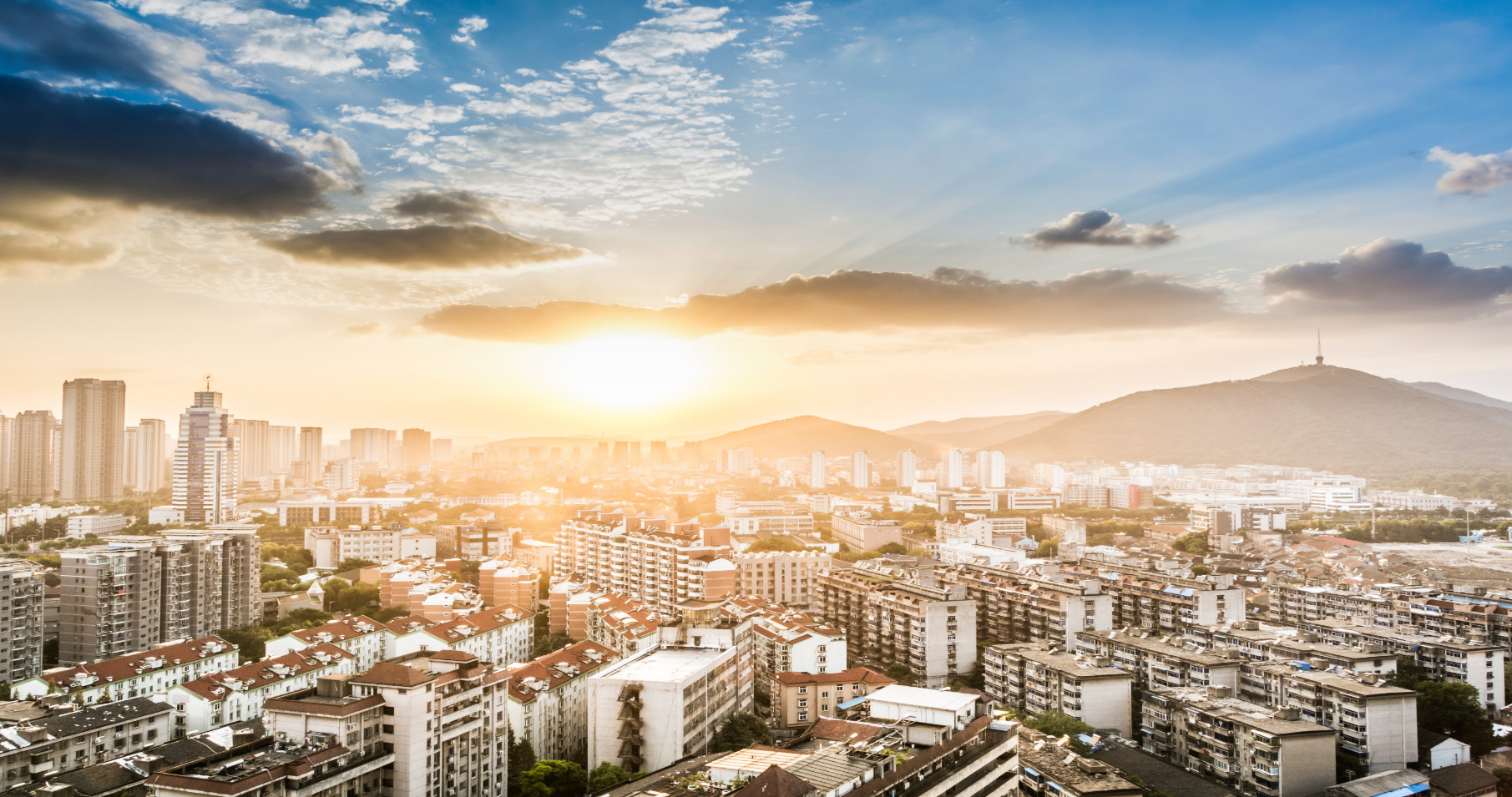 活动时间
活动地点
活动对象
赞助商
20XX.5.1至
20XX.5.3
请在此添加内容
请在此添加内容
请在此添加内容
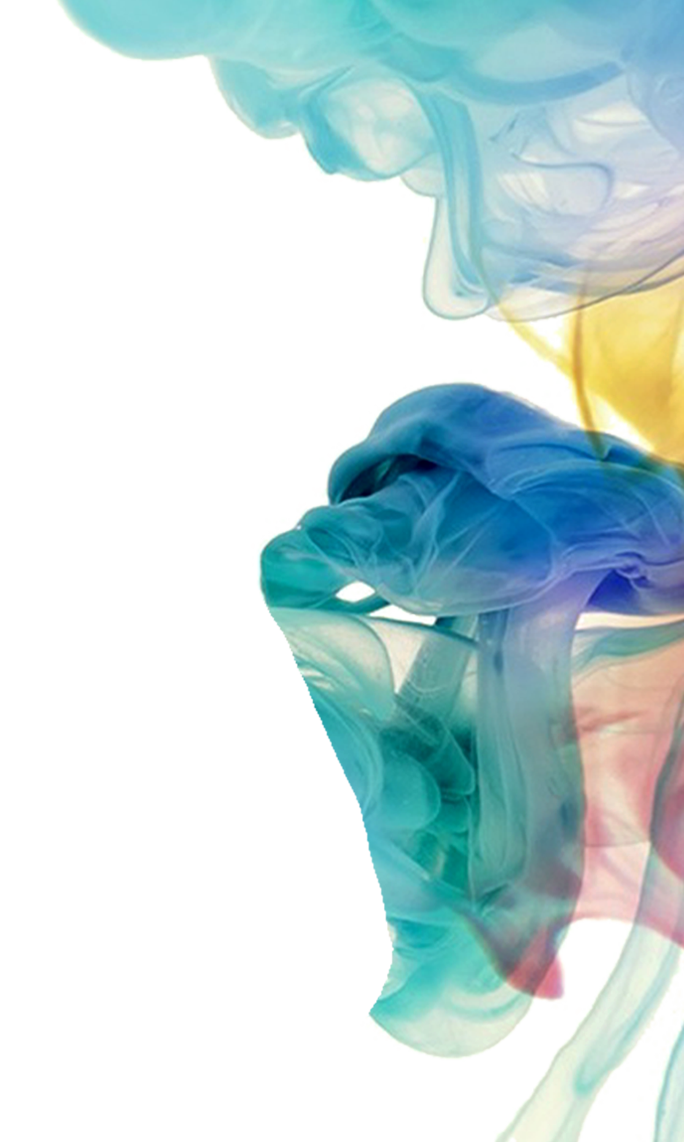 02
添加您的标题
PART
具体内容
进度规划
诚邀嘉宾
执行策略
奖项设置
添加您的标题
新品发布暨客户答谢会
备选主题
暖暖春意  畅享菲凡
备选主题
打造职场新一代精英群
添加您的标题
产品推介
游戏互动
节目表演
现场交流
嘉宾演讲
幸运抽奖
用户可以在投影仪或者计算机上进行演示也可以将文稿打印出来
用户可以在投影仪或者计算机上进行演示也可以将文稿打印出来
用户可以在投影仪或者计算机上进行演示也可以将文稿打印出来
用户可以在投影仪或者计算机上进行演示也可以将文稿打印出来
用户可以在投影仪或者计算机上进行演示也可以将文稿打印出来
用户可以在投影仪或者计算机上进行演示也可以将文稿打印出来
01
02
04
06
05
03
添加您的标题
筹备阶段（4.10-25）
此处添加详细文本描述，建议与标题相关并符合整体语言风格，语言描述尽量简洁生动。
宣传阶段（4.25-5.5）
此处添加详细文本描述，建议与标题相关并符合整体语言风格，语言描述尽量简洁生动。
准备阶段（5.5-5.7）
此处添加详细文本描述，建议与标题相关并符合整体语言风格，语言描述尽量简洁生动。
实施阶段（5.8）
此处添加详细文本描述，建议与标题相关并符合整体语言风格，语言描述尽量简洁生动。
收尾阶段（5.9-10）
总结阶段（5.10-11）
此处添加详细文本描述，建议与标题相关并符合整体语言风格，语言描述尽量简洁生动。
此处添加详细文本描述，建议与标题相关并符合整体语言风格，语言描述尽量简洁生动。
添加您的标题
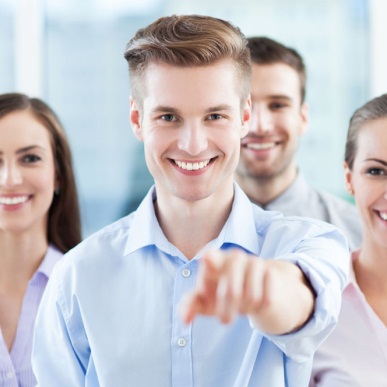 嘉宾姓名
嘉宾主要头衔
此处添加详细文本描述，建议与标题相关并符合整体语言风格，语言描述尽量简洁生动。尽量将每页幻灯片的字数控制在  200字以内，据统计每页幻灯片的最好控制在5分钟之内。
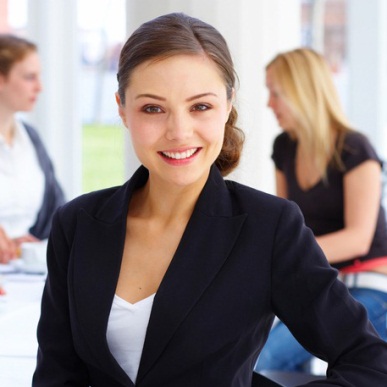 嘉宾姓名
嘉宾主要头衔
此处添加详细文本描述，建议与标题相关并符合整体语言风格，语言描述尽量简洁生动。尽量将每页幻灯片的字数控制在  200字以内，据统计每页幻灯片的最好控制在5分钟之内。
添加您的标题
添加标题
在此录入上述图表的综合描述说明，在此录入上述图表的上述图表的综合描述说明入。在此录入上述图表的综合描述说明，在此录入上述图表的上述图表的综合描述说明入
创意领军
赢在细节
在此录入上述图表的综合描述说明，在此录入上述图表的上述图表的综合描述说明入。在此录入上述图表的综合描述说明，在此录入上述图表的上述图表的综合描述说明入
在此录入上述图表的综合描述说明，在此录入上述图表的上述图表的综合描述说明入。在此录入上述图表的综合描述说明，在此录入上述图表的上述图表的综合描述说明入
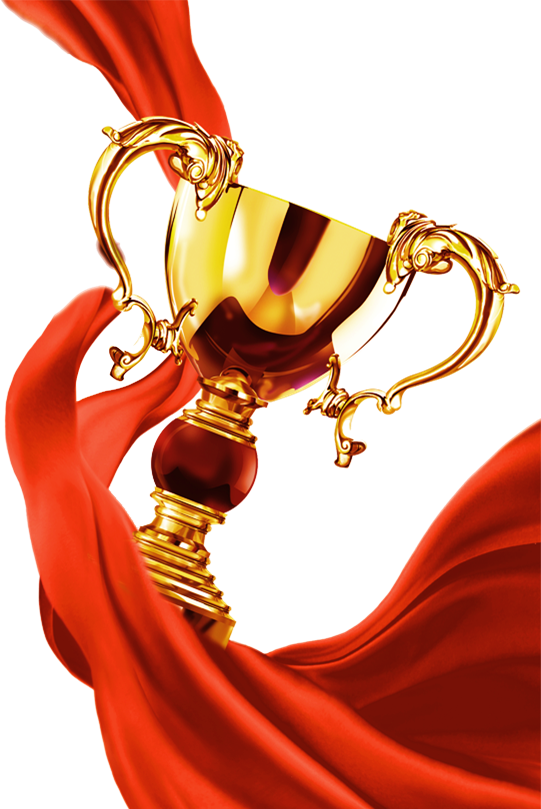 添加您的标题
一等奖
请在此添加内容
二等奖
请在此添加内容
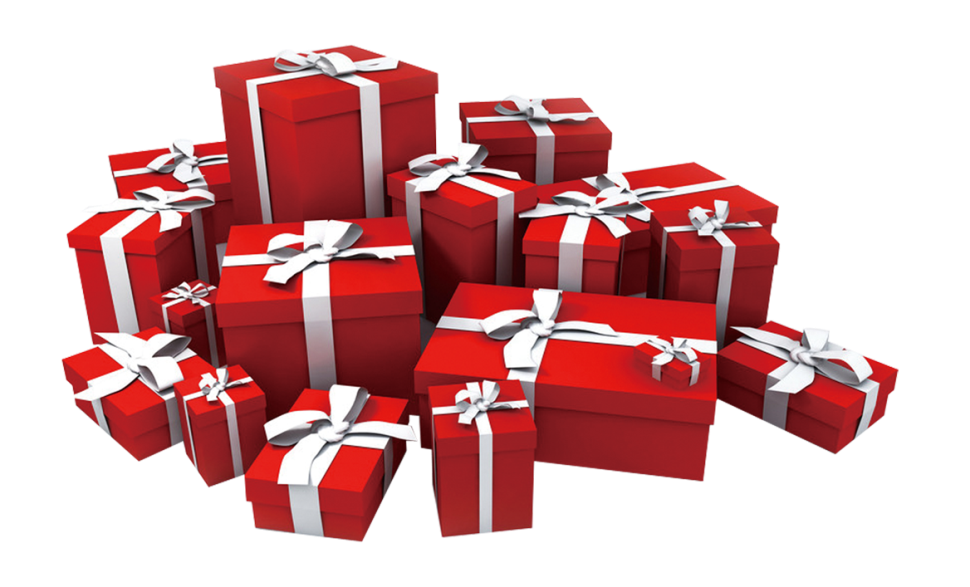 三等奖
请在此添加内容
请在此添加内容
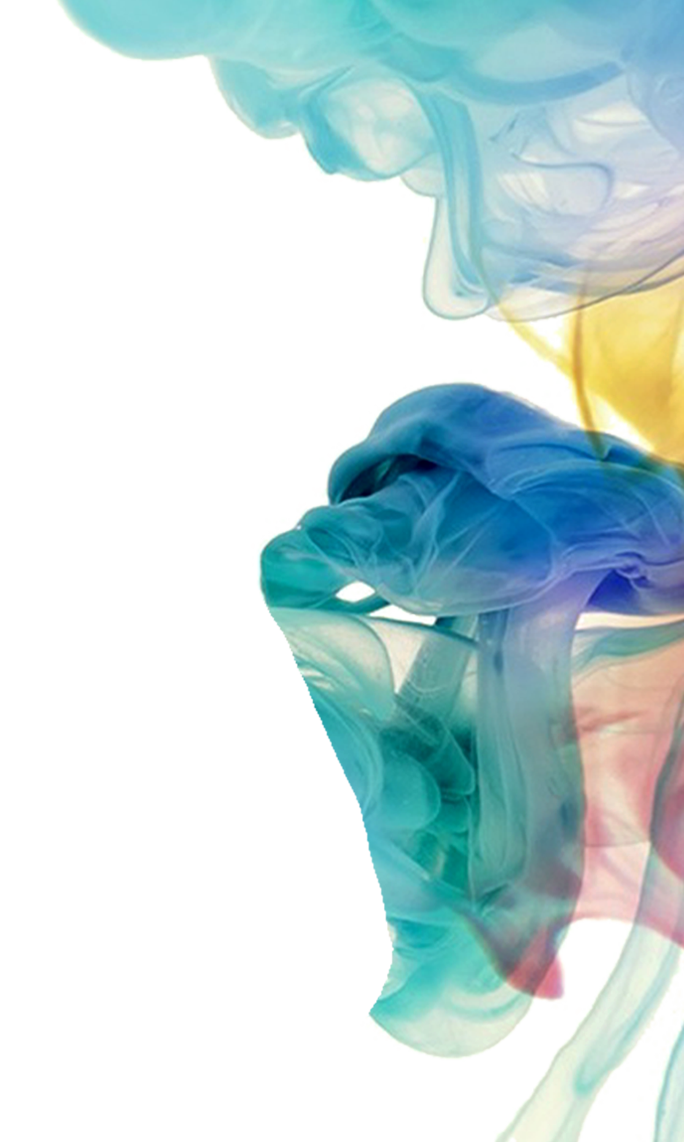 03
添加您的标题
PART
广告宣传
赞助方案
诚邀合作商
活动选址
场地布置
现场掌控
添加您的标题
用户可以在投影仪或者计算机上进行演示
用户可以在投影仪或者计算机上进行演示
用户可以在投影仪或者计算机上进行演示
用户可以在投影仪或者计算机上进行演示
海报宣传
传单派发
微信推广
短信群发
01
02
03
04
添加您的标题
此处添加详细文本描述，建议与标题相关并符合整体语言风格，语言描述尽量简洁生动。此处添加详细文本描述此处添加详细文本描述，建议与标题相关并符合整体语言风格，语言描述尽量简洁生动。此处添加详细文本描述
冠名赞助
协力赞助
此处添加详细文本描述，建议与标题相关并符合整体语言风格，语言描述尽量简洁生动。此处添加详细文本描述此处添加详细文本描述，建议与标题相关并符合整体语言风格，语言描述尽量简洁生动。此处添加详细文本描述
友情赞助
此处添加详细文本描述，建议与标题相关并符合整体语言风格，语言描述尽量简洁生动。此处添加详细文本描述此处添加详细文本描述，建议与标题相关并符合整体语言风格，语言描述尽量简洁生动。此处添加详细文本描述
此处添加详细文本描述，建议与标题相关并符合整体语言风格，语言描述尽量简洁生动。此处添加详细文本描述此处添加详细文本描述，建议与标题相关并符合整体语言风格，语言描述尽量简洁生动。此处添加详细文本描述
指定赞助
添加您的标题
01
02
03
招募冠名企业
诚邀媒体专访
友情邀请
诚邀联合主办
招募协办单位
04
用户可以在投影仪或者计算机上进行演示也可以将演示文稿打印出来制作成胶片用户可以在投影仪
用户可以在投影仪或者计算机上进行演示也可以将演示文稿打印出来制作成胶片用户可以在投影仪
用户可以在投影仪或者计算机上进行演示也可以将演示文稿打印出来制作成胶片用户可以在投影仪
用户可以在投影仪或者计算机上进行演示也可以将演示文稿打印出来制作成胶片用户可以在投影仪
用户可以在投影仪或者计算机上进行演示也可以将演示文稿打印出来制作成胶片用户可以在投影仪
05
添加您的标题
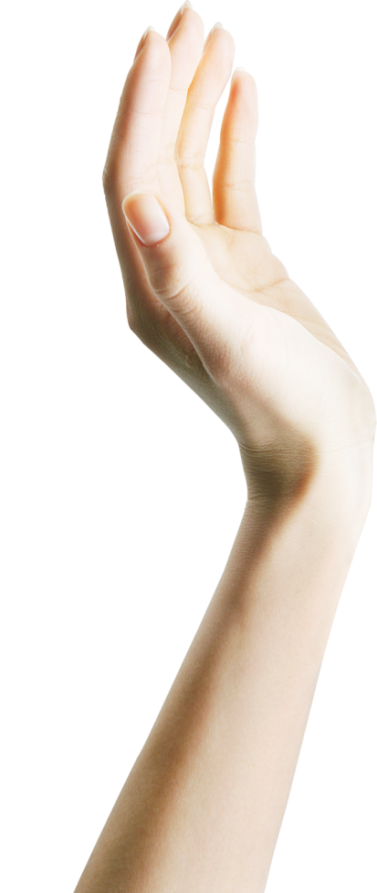 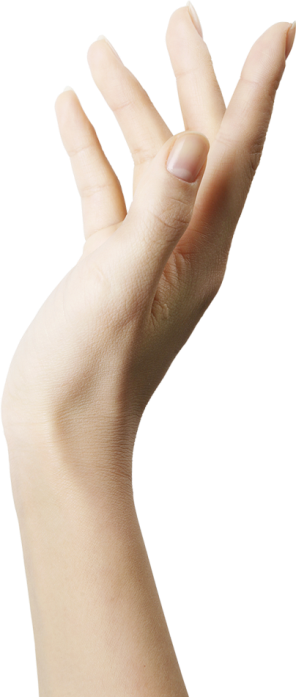 场地要求
点击输入简要文字内容，文字内容需概括精炼，不用多余的文字修饰，言简意赅的说明分项内容。点击输入简要文字内容，文字内容需概括精炼，不用多余的文字修饰，言简意赅的说明分项内容……
备选场地基本情况
此处添加详细文本描述，建议与标题相关并符合整体语言风格，语言描述尽量简洁生动。此处添加详细文本描述
某某大酒店
某文化公园
添加您的标题
1
2
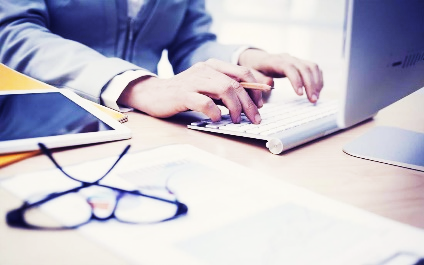 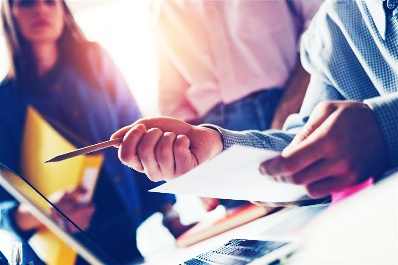 建议之一
此处添加详细文本描述，建议与标题相关并符合整体语言风格，语言描述尽量简洁生动。尽量将每页幻灯片的字数控制在 200字以内。
建议之二
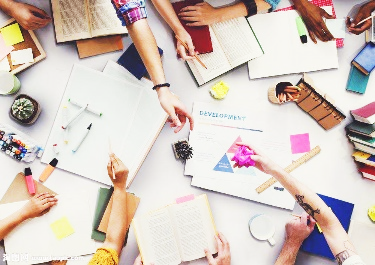 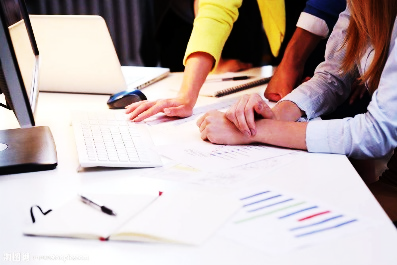 此处添加详细文本描述，建议与标题相关并符合整体语言风格，语言描述尽量简洁生动。尽量将每页幻灯片的字数控制在 200字以内。
3
4
建议之三
此处添加详细文本描述，建议与标题相关并符合整体语言风格，语言描述尽量简洁生动。尽量将每页幻灯片的字数控制在 200字以内。
建议之四
此处添加详细文本描述，建议与标题相关并符合整体语言风格，语言描述尽量简洁生动。尽量将每页幻灯片的字数控制在 200字以内。
添加您的标题
活跃气氛
1
此处添加详细文本描述，建议与标题相关并符合整体语言风格，
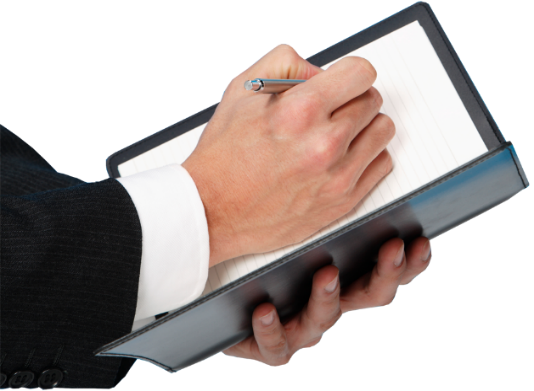 人员协调
维护秩序
此处添加详细文本描述，建议与标题相关并符合整体语言风格，
2
此处添加详细文本描述，建议与标题相关并符合整体语言风格，
紧急应变
嘉宾接待
5
3
此处添加详细文本描述，建议与标题相关并符合整体语言风格，
此处添加详细文本描述，建议与标题相关并符合整体语言风格，
4
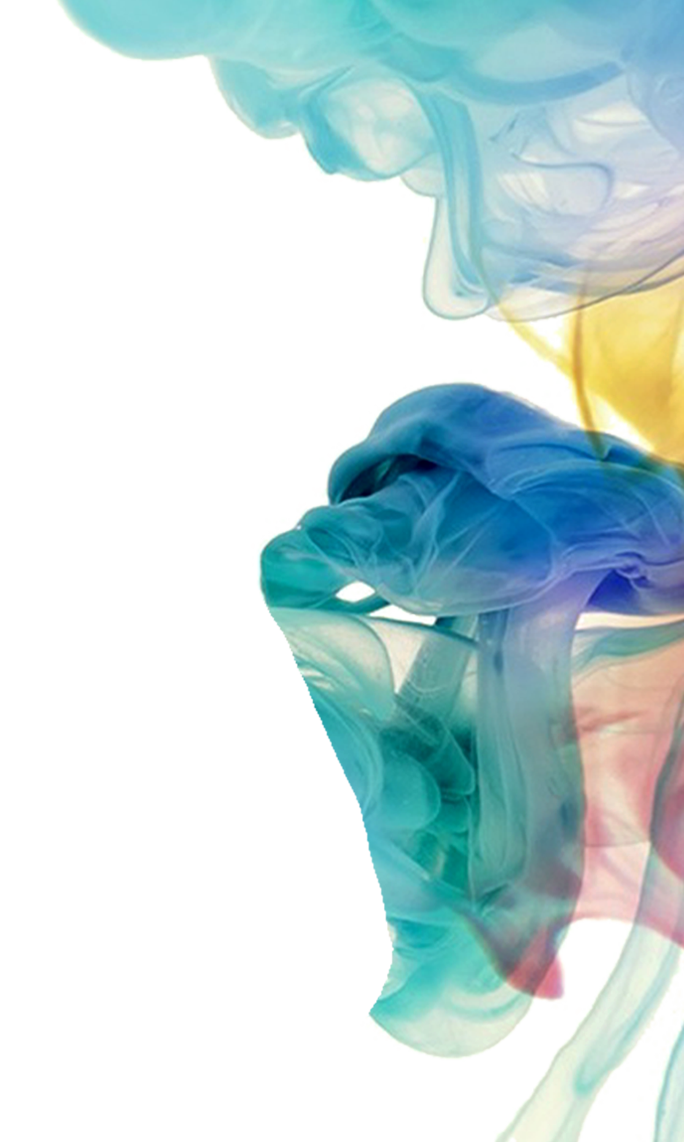 04
添加您的标题
PART
不确定因素
损耗问题
应变措施
执行细节
添加您的标题
内部环
境问题
场地限制问题
此处添加详细文本描述，建议与标题相关并符合整体语言风格，语言描述尽量简洁生动。此处添加详细文本描述
此处添加详细文本描述，建议与标题相关并符合整体语言风格，语言描述尽量简洁生动。此处添加详细文本描述
此处添加详细文本描述，建议与标题相关并符合整体语言风格，语言描述尽量简洁生动。此处添加详细文本描述
此处添加详细文本描述，建议与标题相关并符合整体语言风格，语言描述尽量简洁生动。此处添加详细文本描述
人员应变能力
现场气氛问题
添加您的标题
3%
3%
4%
标题文字添加
标题文字添加
标题文字添加
用户可以在投影仪或者计算机上进行演示也可以将演示文稿打印出来制作成胶片用户以在投影仪
用户可以在投影仪或者计算机上进行演示也可以将演示文稿打印出来制作成胶片用户以在投影仪
用户可以在投影仪或者计算机上进行演示也可以将演示文稿打印出来制作成胶片用户以在投影仪
TEXT HERE
TEXT HERE
TEXT HERE
添加您的标题
措施一
请在此处添加详细描述文本，尽量与标题文本语言风格相符合，语言描述尽量简洁生动。请在此处添加详细描述文本，尽量与标题文本语言风格相符合，语言描述尽量简洁生动。
措施二
应变
措施
请在此处添加详细描述文本，尽量与标题文本语言风格相符合，语言描述尽量简洁生动。请在此处添加详细描述文本，尽量与标题文本语言风格相符合，语言描述尽量简洁生动。
措施三
请在此处添加详细描述文本，尽量与标题文本语言风格相符合，语言描述尽量简洁生动。请在此处添加详细描述文本，尽量与标题文本语言风格相符合，语言描述尽量简洁生动。
添加您的标题
执行
细节
01
02
03
04
05
活动方案
文案化
形式多
样化
活动效
果评估
注重前
期培训
活动的
完整记录
此处添加详细文本描述，建议与标题相关并符合整体语言风格，语言描述尽量简洁生动。此处添加详细文本描述
此处添加详细文本描述，建议与标题相关并符合整体语言风格，语言描述尽量简洁生动。此处添加详细文本描述
此处添加详细文本描述，建议与标题相关并符合整体语言风格，语言描述尽量简洁生动。此处添加详细文本描述
此处添加详细文本描述，建议与标题相关并符合整体语言风格，语言描述尽量简洁生动。此处添加详细文本描述
此处添加详细文本描述，建议与标题相关并符合整体语言风格，语言描述尽量简洁生动。此处添加详细文本描述
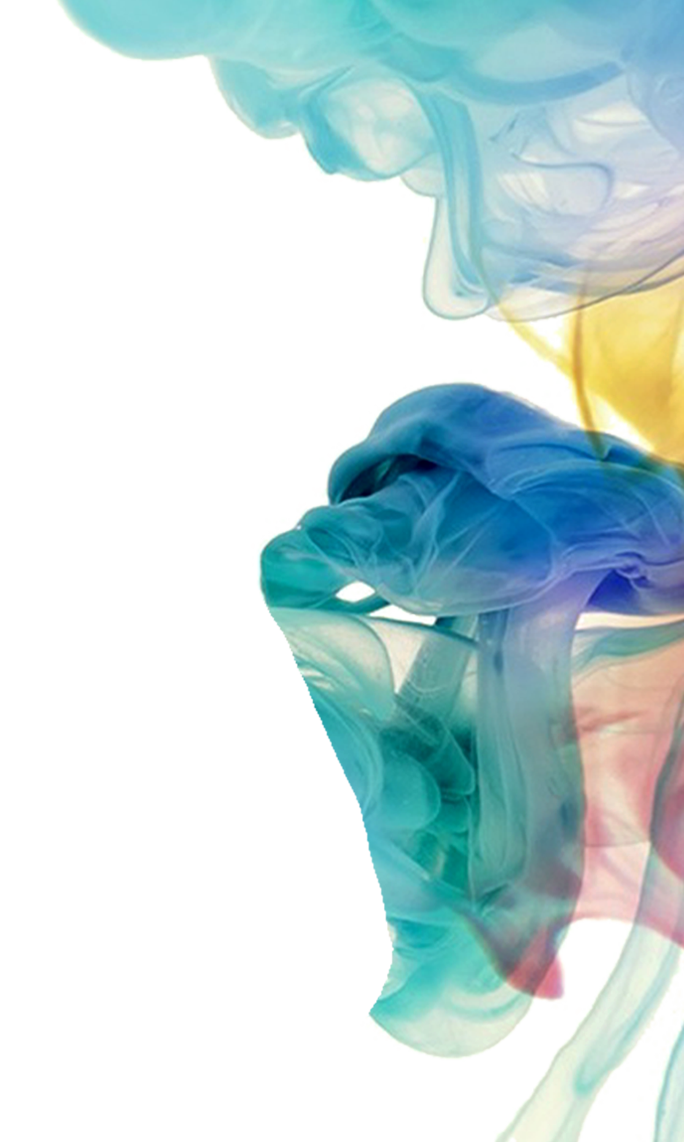 05
添加您的标题
PART
成本控制
资金分配
物料清单
其它成本
添加您的标题
10%
活动总费用：
20%
请在此添加内容
其它成本
40%
运输成本
30%
物料成本
广告成本
此处添加详细文本描述，建议与标题相关并符合整体语言风格，语言描述尽量简洁生动。此处添加详细文本描述此处添加详细文本描述，建议与标题相关并符合整体语言风格，语言描述尽量简洁生动。此处添加详细文本描述
添加您的标题
01
06
02
广告费用
演出费用
物料费用
人员费用
嘉宾费用
场租费用
用户可以在投影仪或者计算机上进行演示也可以将演示文稿打印出来制作成胶片
用户可以在投影仪或者计算机上进行演示也可以将演示文稿打印出来制作成胶片
用户可以在投影仪或者计算机上进行演示也可以将演示文稿打印出来制作成胶片
用户可以在投影仪或者计算机上进行演示也可以将演示文稿打印出来制作成胶片
用户可以在投影仪或者计算机上进行演示也可以将演示文稿打印出来制作成胶片
用户可以在投影仪或者计算机上进行演示也可以将演示文稿打印出来制作成胶片
05
03
04
添加您的标题
单张，海报，活动入场券
易拉宝，X展架，活动宣传册……
广告
物料
接待
物料
茶水，嘉宾礼品，签名册，嘉宾证，工作证，红地毯，鲜花……
其它
物料
演员服装，道具，进度表，物料领用单……
添加您的标题
文字添加
文字添加
文字添加
文字添加
用户可以在投影仪或者计算机上进行演示也可以将演示文稿打印出来
用户可以在投影仪或者计算机上进行演示也可以将演示文稿打印出来
用户可以在投影仪或者计算机上进行演示也可以将演示文稿打印出来
用户可以在投影仪或者计算机上进行演示也可以将演示文稿打印出来
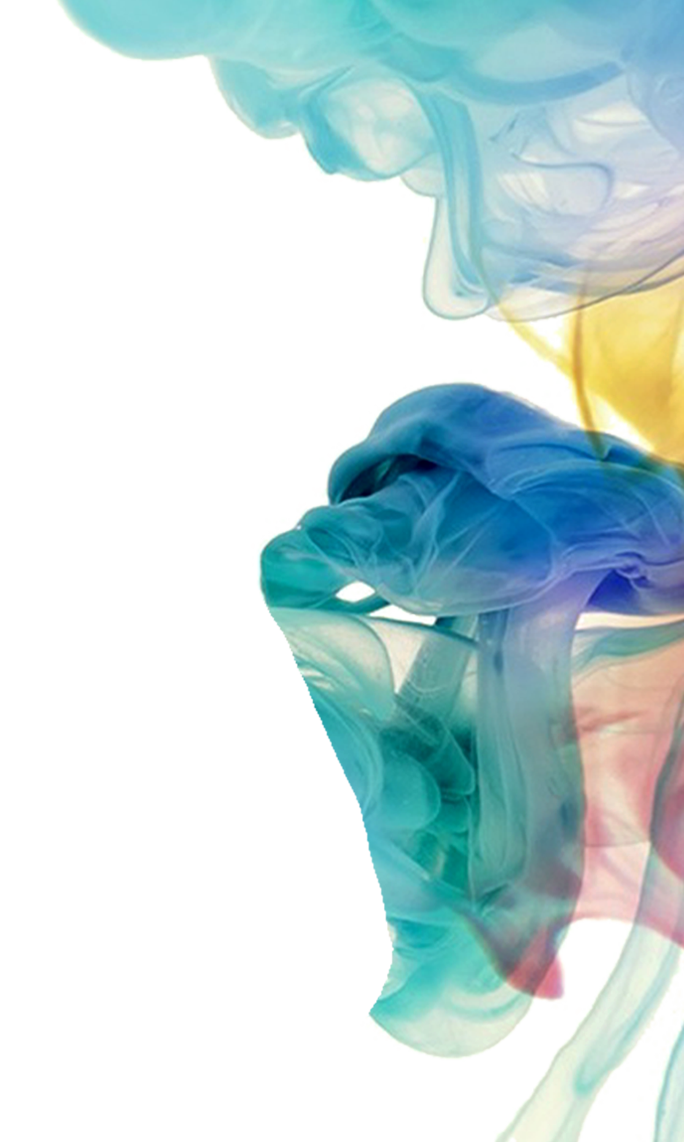 06
添加您的标题
PART
预期成效
效果评估
突发情况应对
备用图表
添加您的标题
预计参与人群
活动期收益
用户可以在投影仪或者计算机上进行演示也可以将演示文稿打印出来
用户可以在投影仪或者计算机上进行演示也可以将演示文稿打印出来
用户满意度
增强影响力
用户可以在投影仪或者计算机上进行演示也可以将演示文稿打印出来
用户可以在投影仪或者计算机上进行演示也可以将演示文稿打印出来
添加您的标题
认知度
此部分内容作为文字排版占位显示（建议使用主题字体）如需更改请在（设置形状格式）菜单下（文本选项）中调整
效果
评估
转换度
此部分内容作为文字排版占位显示（建议使用主题字体）如需更改请在（设置形状格式）菜单下（文本选项）中调整
说服度
此部分内容作为文字排版占位显示（建议使用主题字体）如需更改请在（设置形状格式）菜单下（文本选项）中调整
添加您的标题
前期预防
人员就位
现场勘查
安全第一
用户可以在投影仪或者计算机上进行演示，也可以将演示文稿打印出来，制作成胶片，以便应用到更广泛的领域中
用户可以在投影仪或者计算机上进行演示，也可以将演示文稿打印出来，制作成胶片，以便应用到更广泛的领域中
用户可以在投影仪或者计算机上进行演示，也可以将演示文稿打印出来，制作成胶片，以便应用到更广泛的领域中
用户可以在投影仪或者计算机上进行演示，也可以将演示文稿打印出来，制作成胶片，以便应用到更广泛的领域中
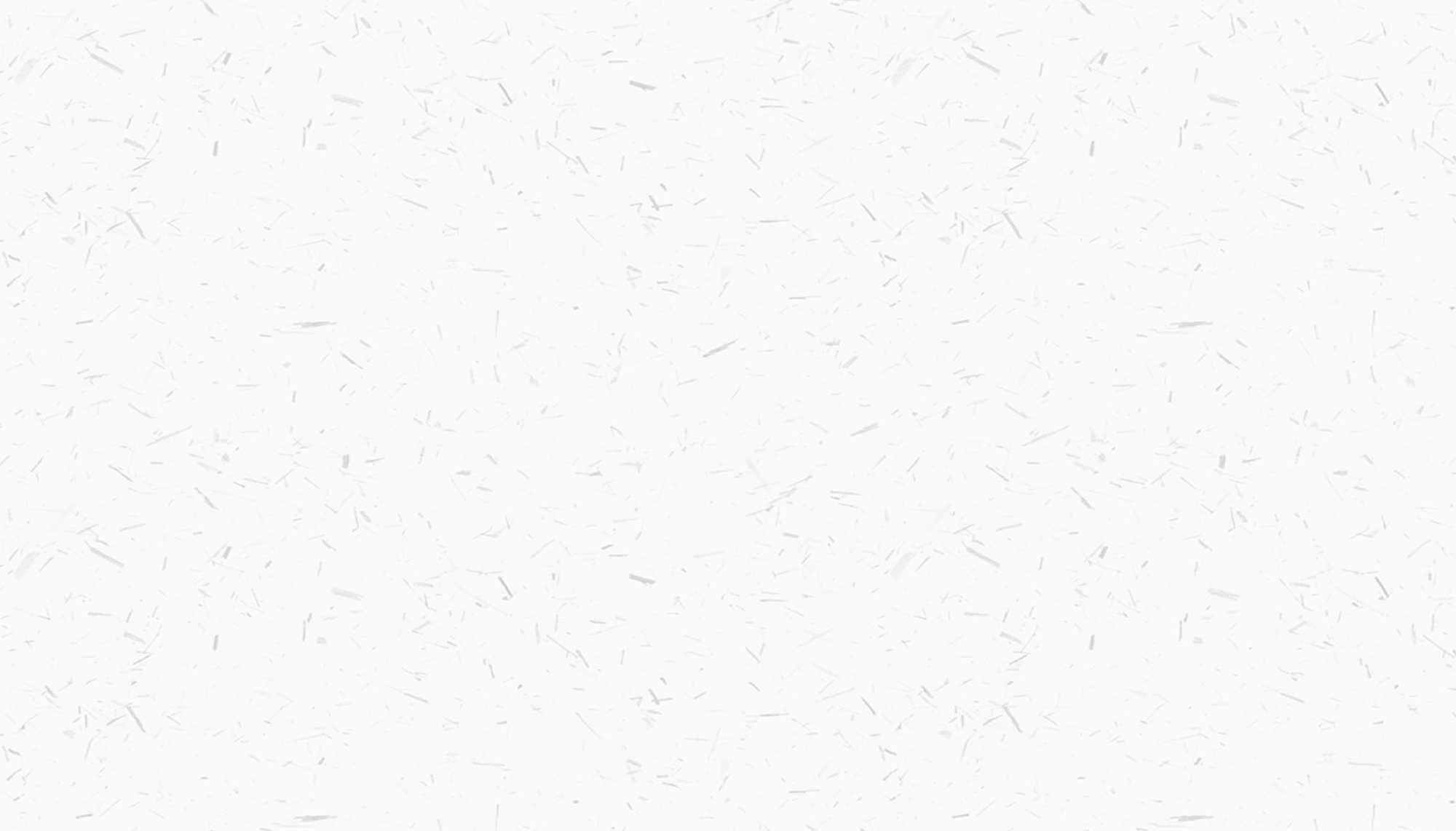 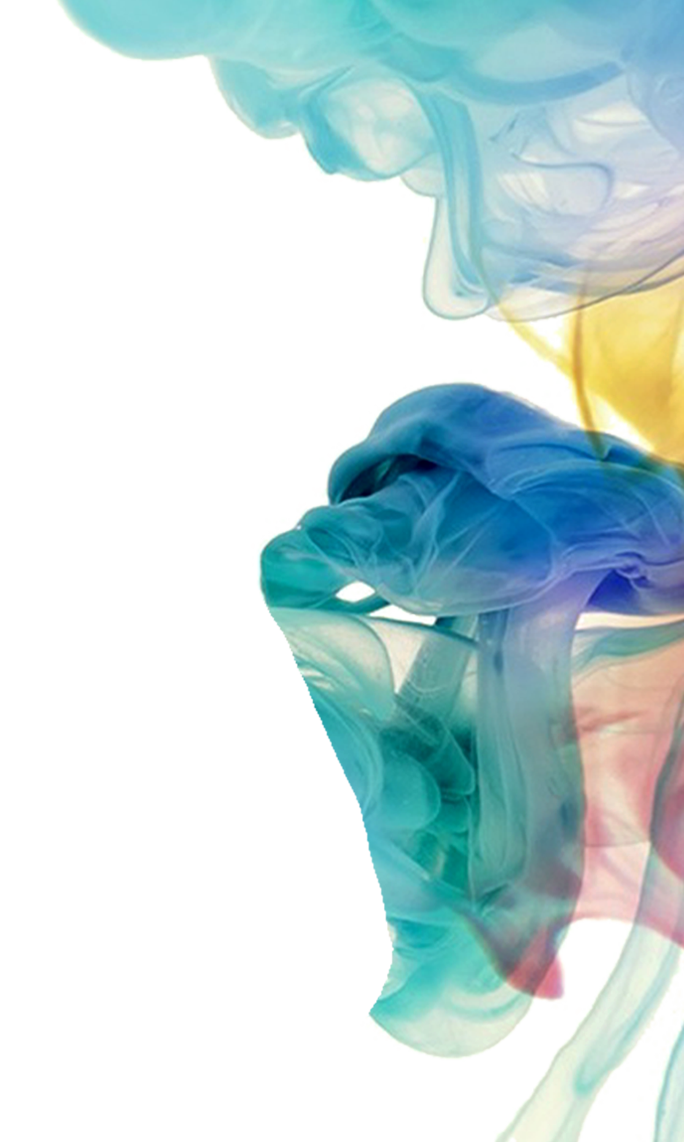 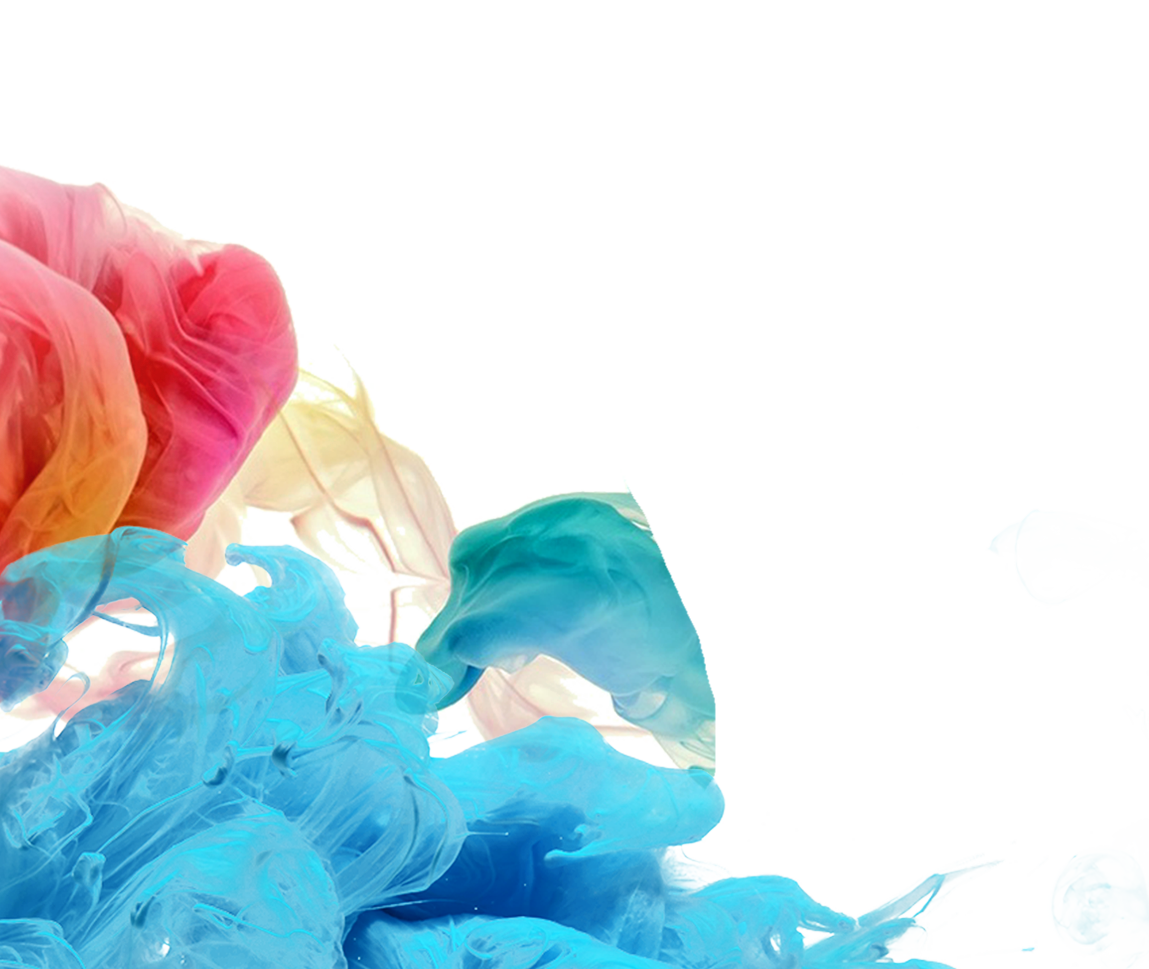 谢谢观看指导
工作总结 / 述职报告 / 工作培训 / 公司会议
20XX year-end summary work summarizes the boutique PPT  About the summary text input or copy here
汇报人：xx